Regulations changeMarch 2023
Ian
19 Sept 2023
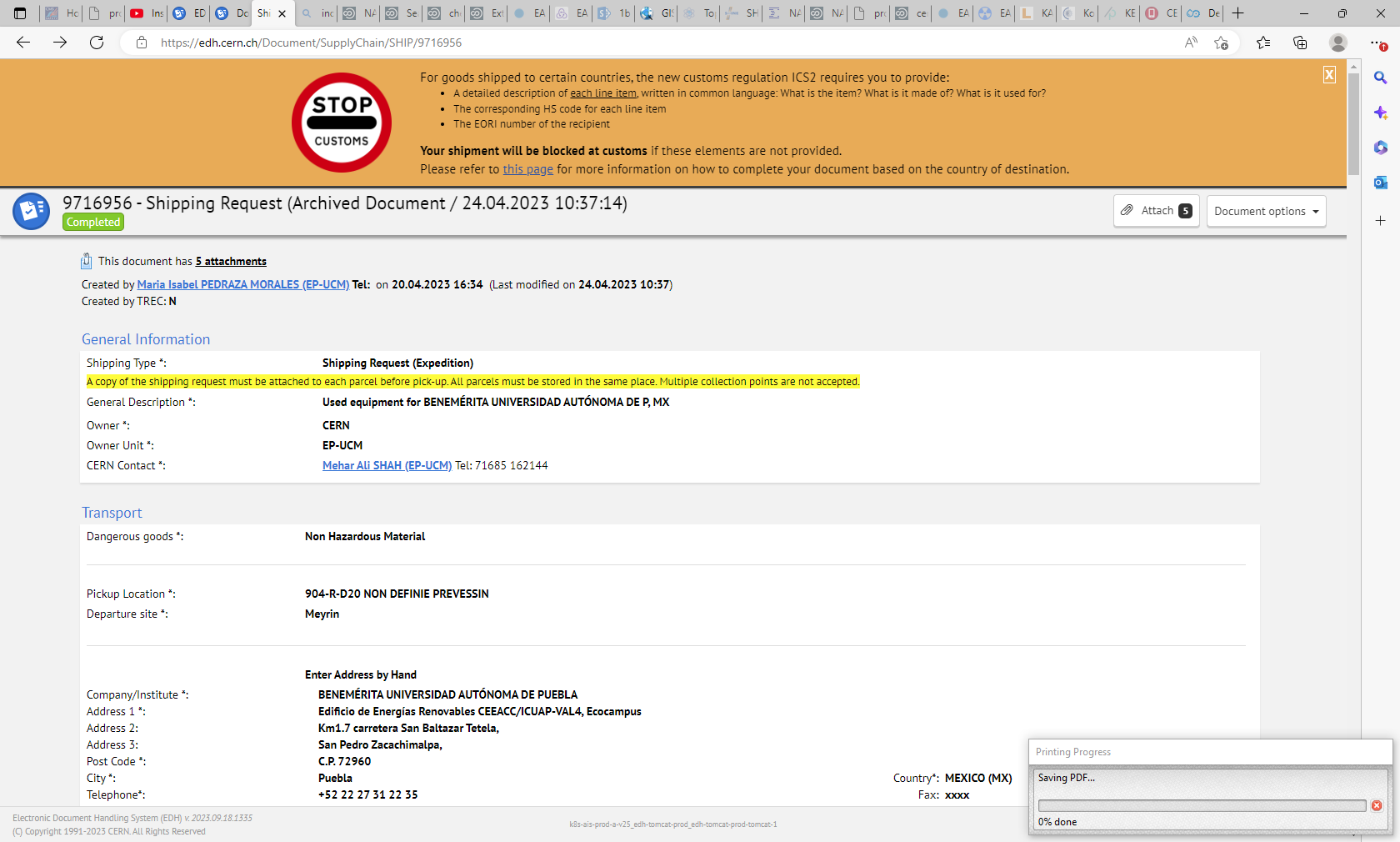 https://cern.service-now.com/service-portal?id=kb_article&n=KB0009008
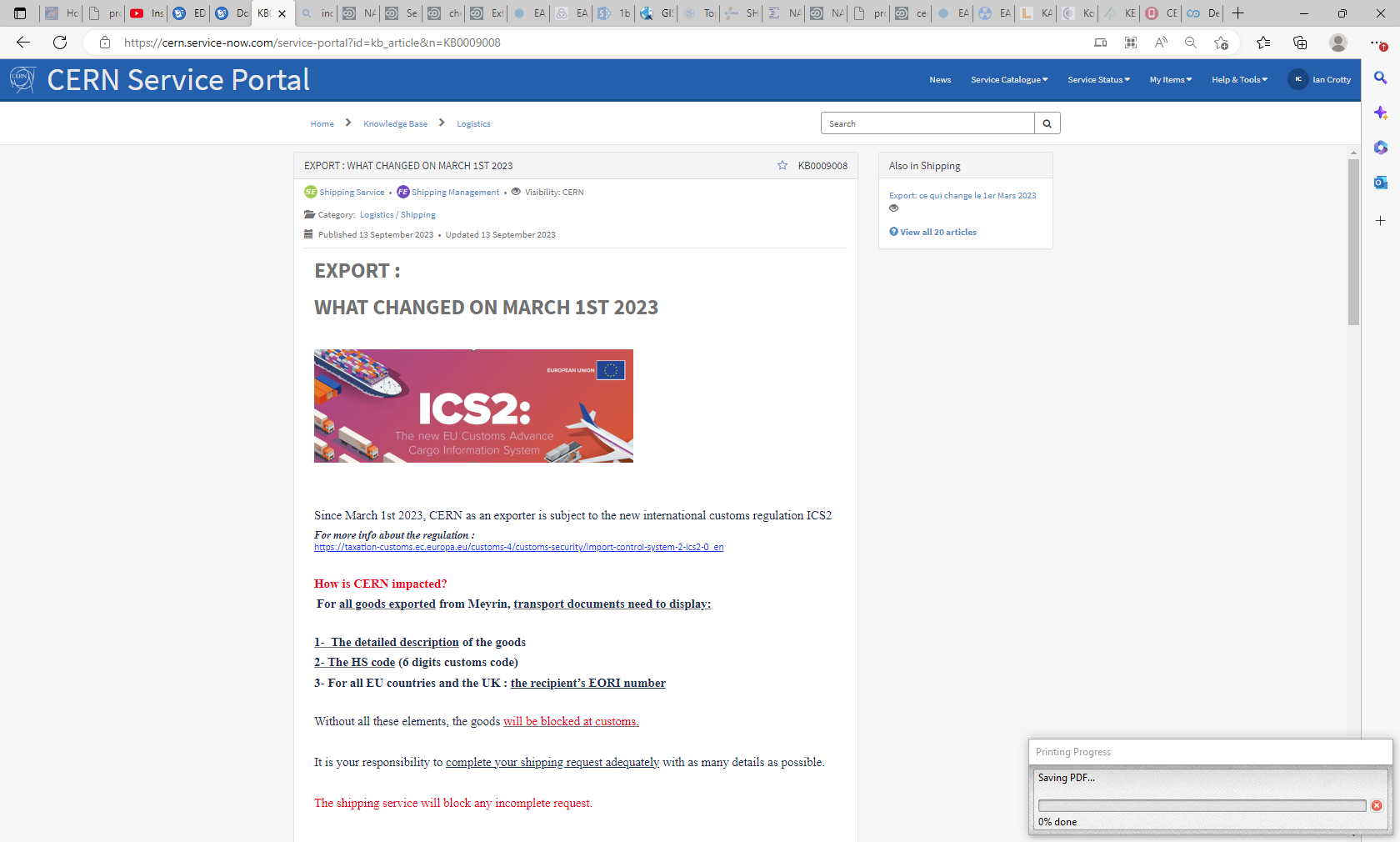 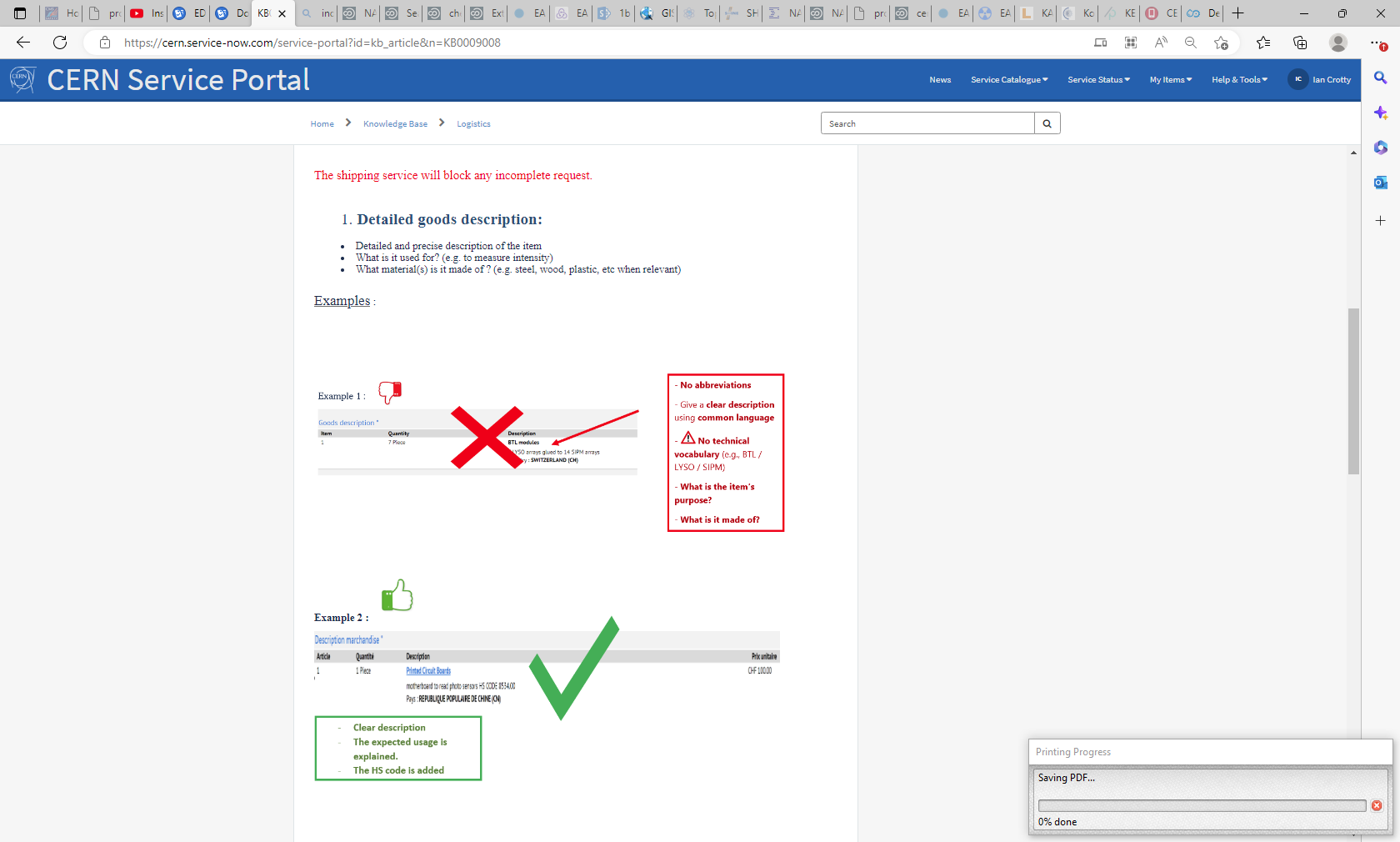 https://taxation-customs.ec.europa.eu/customs-4/customs-security/import-control-system-2-ics2-0_en
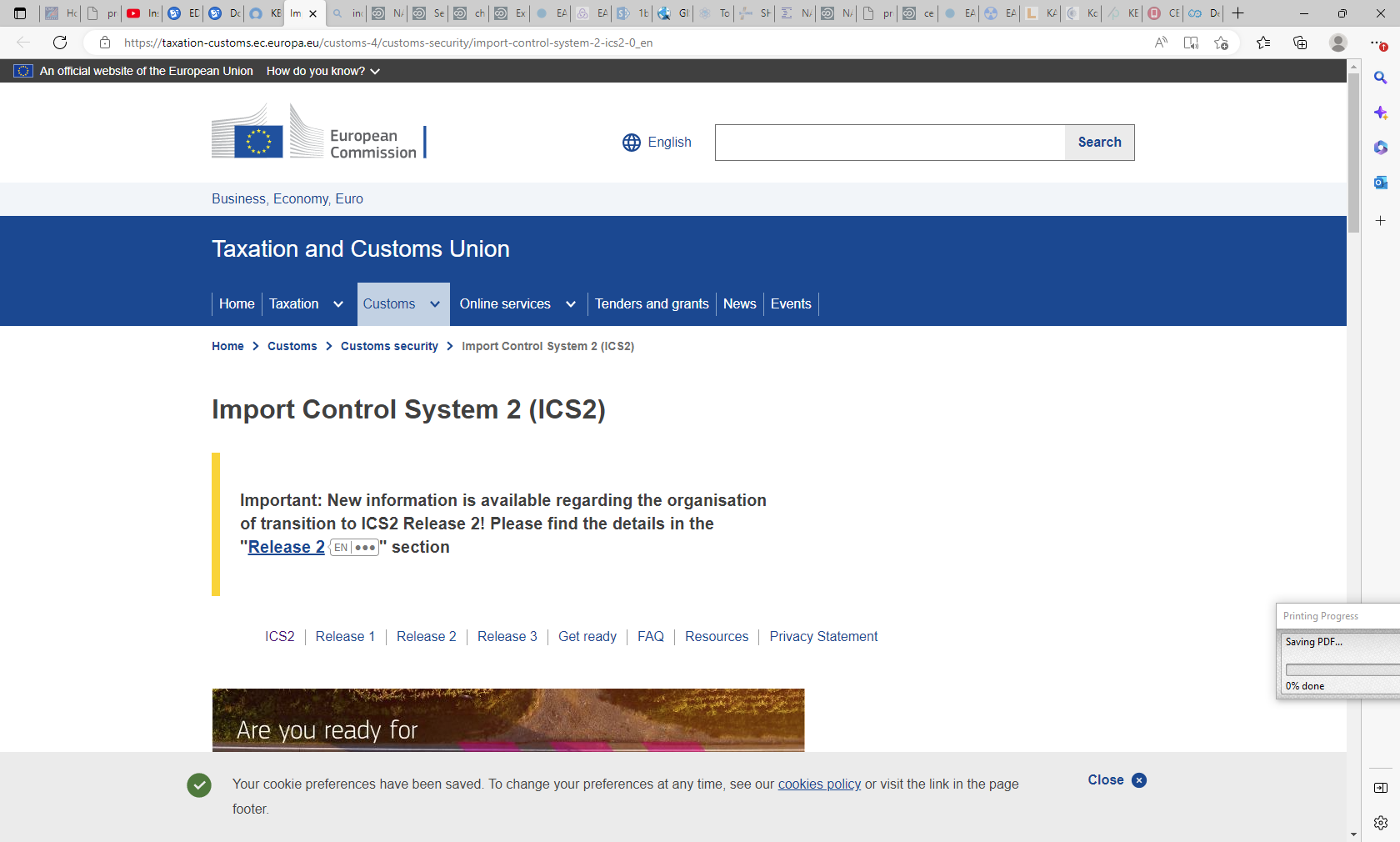 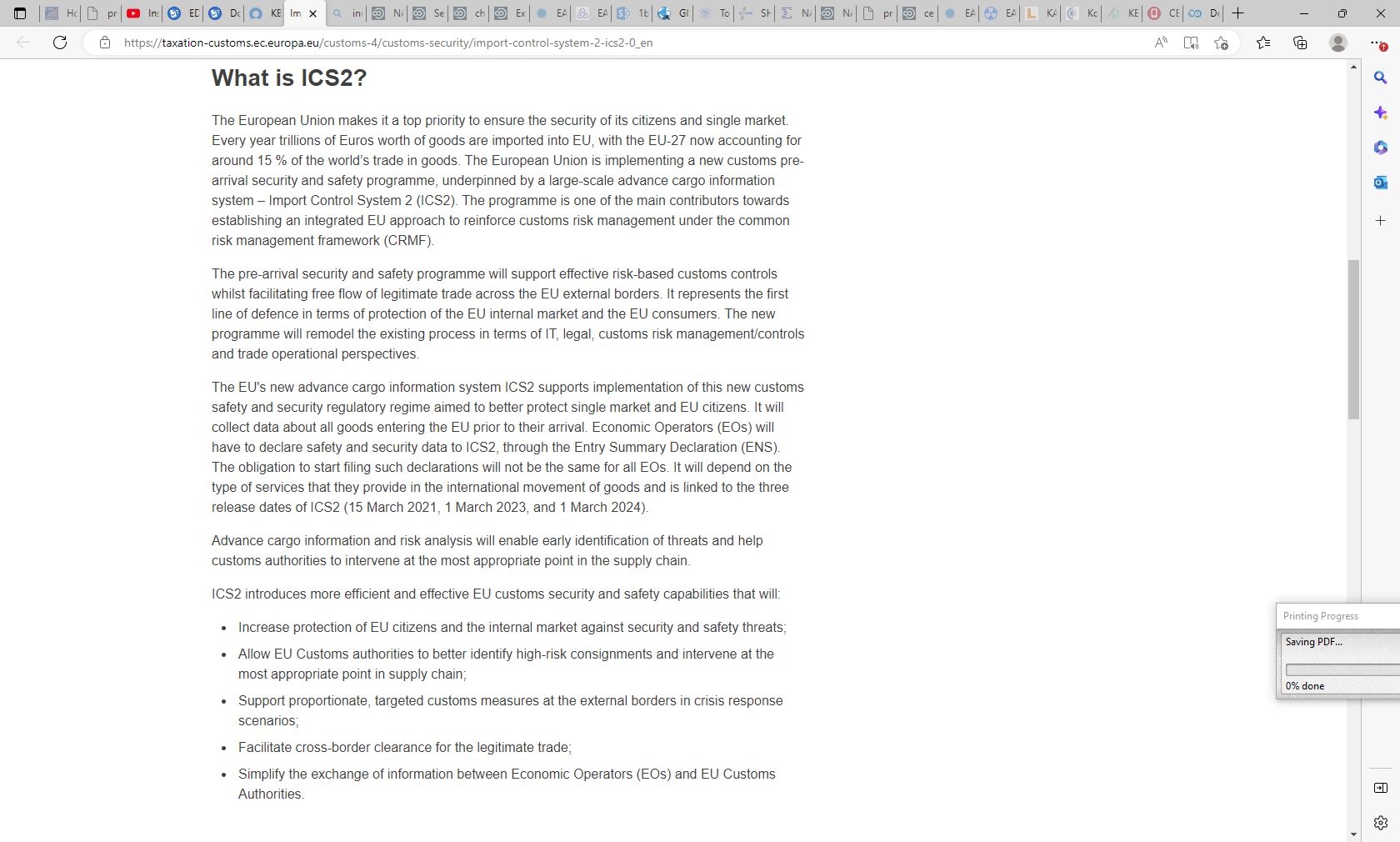